BĚHÁNÍ NOVĚ
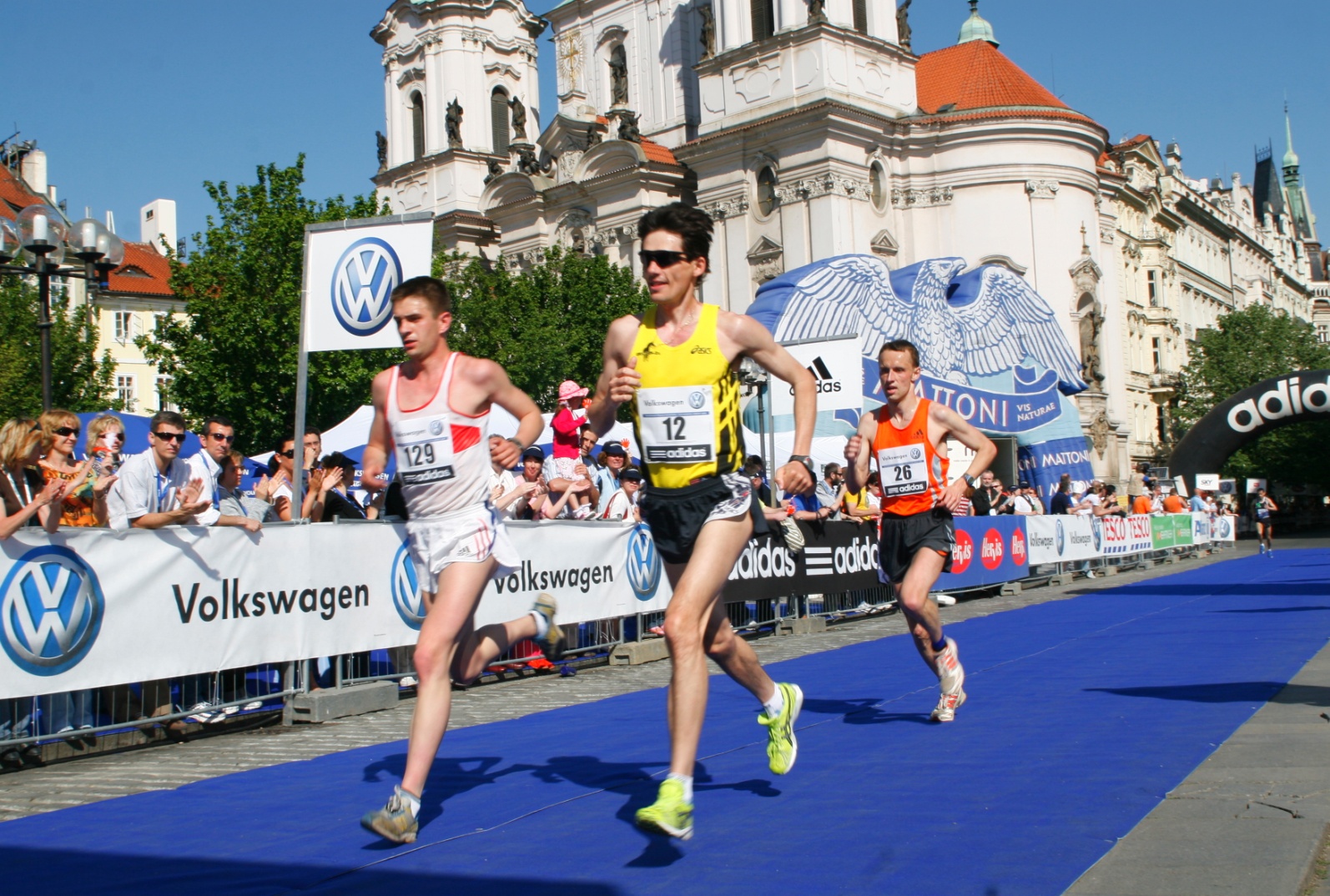 1
Běhání je fenomén (prožívající ve světě dramatický rozkvět)
V roce 2005 doběhlo v Evropě přes 460.000 běžců maraton a jejich počet roste v posledním desetiletí geometrickou řadou (1990 – 100 tis., 1995 – 100 tis., 2000 – 200 tis., 2005 – 460 tis.)

Počet účastníků největších evropských běhů 2009: 
	DHL Stafetten (Dánsko) 99.260 běžců; JP Morgan Corporate Challenge Frankfurt (Německo) 81.091 
	běžců; Carrera AL Corte Ingles (Španělsko) 55.000 běžců, několika největších silničních běhů v Holandsku se v sezóně 2009 zúčastnilo 54.778 běžců …atd

Počet účastníků Boston Marathon: 1990 – 6.000, 1995 – 9.000, 2000 – 15.000, 2005 – 20.000, 2008 – 26.000
2
Populace v Holandsku (srovnatelné s Českem) čítá celkem 15 mil. obyvatel, z toho je 7 mil. potenciální běžců (aktivních běžců je 3,9 mil. - z toho 1,3 mil účastníků závodů,  neběžců – zájemců je 3,1 mil.), počet evidovaných běžců v Holandsku dosahuje 70 000 členů

Počty účastníků našich závodů u nás také významně rostou, viz tabulka našich největších běhů dále

Počet účastníků PIM:
	- maraton: 	1998 – 2.500, 2000 – 3.100, 2005 – 4.900, 
			2009 – 11.743, 2.010 – (15.000?) 
	- půlmar.:	2000 – 1.200, 2005 – 3.400, 2010 – 7.500
	- GP:	2003 – 500,    2005 – 1.600, 2009 – 3.200
3
Nejdůležitější důvody, které přivádějí běžce na start
Být fit – 55%, snížit váhu – 45%, pro radost – 25 %, snížit stres – 24%, zvýšit výkonnost v jiném sportu – 23%, inspirace rodinou, přáteli – 20%, nastavit si specifický cíl – 16%, duševní odměna – 14%, Novoroční rozhodnutí – 14%, rada lékaře – 13%

V bězích se podstatně zvýšilo procentuelní zastoupení žen – nejvíce Holandsko 40%, Evropa 32%, Česká republika do 15% (kvalifikovaný odhad)
4
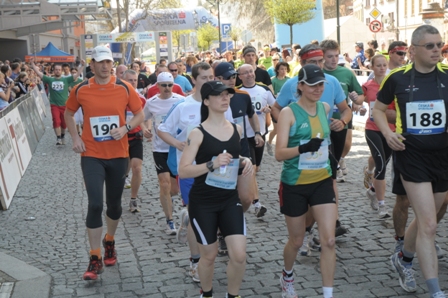 5
Nejstarší české běhyaneb máme být na co pyšní právem
Běchovice – 114. ročník
	nejstarší nepřetržitě konaný závod v Evropě (na světě je jen Boston o půl roku starší), 1200 účastníků, organizuje Sdružení závodů Běchovice a ČAS 
Praha – Brandýs – 107. ročník 
	nejstarší závod světa (bohužel přerušený), 122 účastníků, organizuje AC Praha 1890
Běh kolem Ameriky – 85. ročník
	200 účastníků, organizuje TJ Sokol Písek
Drozdův lesní běh – 84. ročník
	40 účastníků, organizuje TJ Sokol Kolín
Velká Kunratická – 77. ročník
	3037 účastníků, organizuje TJ Spartak Praha 4,
6
…pokračování z předchozí strany
Čendův běh v Petrově – 75. ročník
	84 účastníků, organizuje obec Petrov
Běh Lorenzovými sady – 71. ročník
	83 účastníků, organizuje TJ KIN České Budějovice
Silniční běh kolem Hluboké – 70. ročník
	40 účastníků, organizuje Spartak Třebíč
7
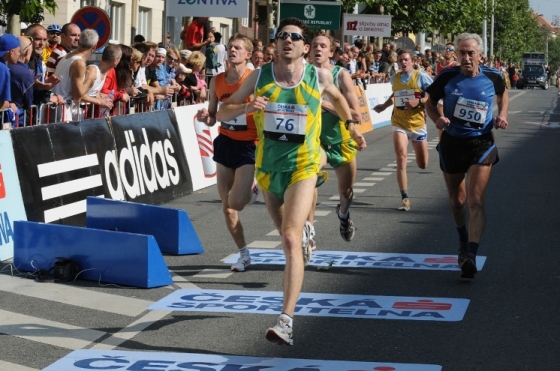 8
Největší české běhy 2010
Název   			Počet	Datum	Počet	Pořadatel
závodu 			ročníků konání účast.
Maraton Praha			16	9.5.	11.743	PIM
Běh olympijského dne		21	23.6.	7.098?	TJ LS Ostrava
Hervis půlmaraton	11	27.3.	6.228	PIM
Tesco night GP		16	11.9.	5.635	PIM
Velká Kunratická		77	14.11.	3.037	Sp.Praha 4
Hornická desítka		25	7.11.	1.439	Slezan Frýdek Mýstek
Běchovice		114	26.9.	1.200	SZ Běchovice a ČAS
Pardubický vinař. půlmar.	14	17.4.	1.016	O.Bujnoch a KPA
Okolo Hostivařské přehr.	12	5.12.	806? 	Liga 100 Praha
Velká Pardubická		41	18.10.	800	AC Pardubice
Pardubická devítka	8	29.4.	750	OSS Nývlz
Běh J. Kratochvílové	26	4.4.	664	Nadační fond BMJK 
Posvícenský koláč	43	12.9.	620	Sokol Studenec
Slovácký silniční běh	53	11.10.	610	Slov.Slávia U.Hradiště
Běh naděje (Terry Fox)	3	řada	29.900	Součást Skutky naděje
9
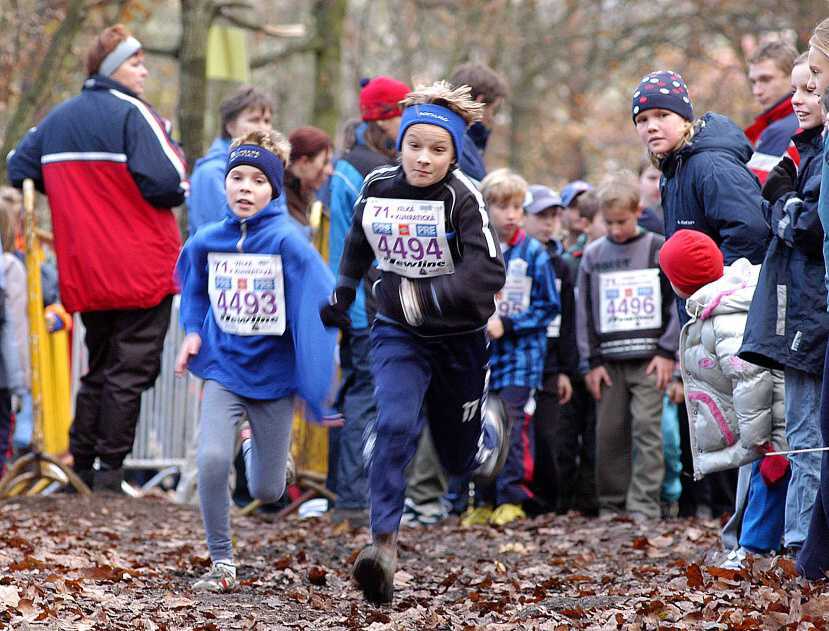 10
Diskuse o našich možnostech
ČAS je neziskové občanské sdružení, které si atleti a oddíly sami vytvořili již před 113 léty (8.5.1897), aby jim pomohlo v organizaci činností, na které ze své úrovně nedosáhnou 

SOBZ je volné sdružení desítek organizátorů běžeckých závodů - spojením s novým partnerem behej.com došlo k určitému kvalitativnímu posunu; spoluprací s ČAS by pro SOBZ vznikla úplně nová platforma 

ČAS by se mohl v této oblasti prezentovat především v roli garanta, spolupracovníka, záštity, mohl by spoluvytvořit systém, pomoci nastavit pravidla a kritéria, koordinovat tvorbu termínové listiny atd. (tj. nechce ovládat, nechce poučovat, nechce nikomu nic ukrást!)
11
Nabídka toho, co ČAS umí
Využití velkých zkušeností s přihláškami na závody elektronickou cestou (viz „atletická kancelář“)
Dodávka časomíry na klíč
Proměření a certifikáty tratí
Metodika běhů
Pořádání nejrůznějších kurzů
Výuka trenérů a rozhodčích
Využití stávající databáze oddílů
Pomoc organizátorům s komerčními partnery jako výrobci čísel, medailí, pohárů 
atd.
12
Naše další možné směry spolupráce
Zavedení kategorie „licenční závod“ (viz IAAF Road Race Label Events - Gold, Silver, Bronze)
Stupně dle úrovně závodu
Garance kvality podmínek
Měření podporované ČAS
Přihlášky přes webové rozhraní
Sdílená databáze
Modifikovaná verze „atletické kanceláře“
Standardní propozice
Jediná možnost plnění limitů na OH v maratonu a MS v půlmaratonu v domácích podmínkách
Sponzorská spolupráce…
13
…pokračování z předchozí strany
Možnost zavedení kategorie „licenční běžec“ (podobně jako IAAF)
Zajímavý titul např. Zlatý běžec,… 
Výhody např. - zdarma ID karta
Slevy na startovném 
Slevy na sportovním oblečení
Elektronické zasílání Atletiky a Atletických listů zdarma
Pojištění běžců
Zařazení do databáze běžců
…apod.
14
Nezapomenout
Neopomíjet sdružení veteránů ČAS (téměř 1000 členů, disciplíny jsou mj. silnice 10 km, běh do vrchu, maraton, ultramaraton, …)
Neopomíjet přespolní a orientační běhy organizované AŠSK a ČAS např. masové zapojení školních sportovních klubů – v atletice je 1533 ŠSK!!!, v orientačním běhu 234 ŠSK…
Možnosti mediální komunikace celého projektu prostřednictvím medií ČAS, ve spolupráci s Běhej.com,… 
a další…
15
Závěrem
Máme jedinečnou příležitost pozměnit běh atletického života!
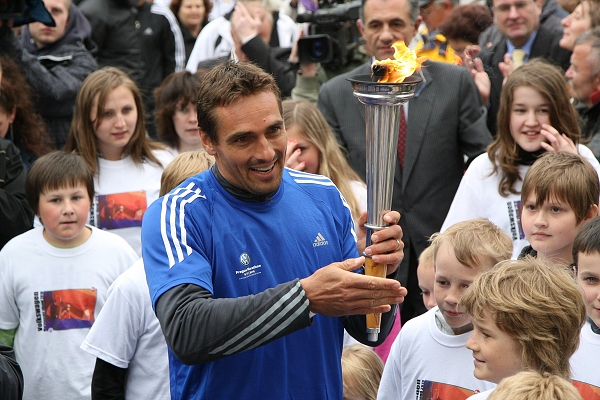 16
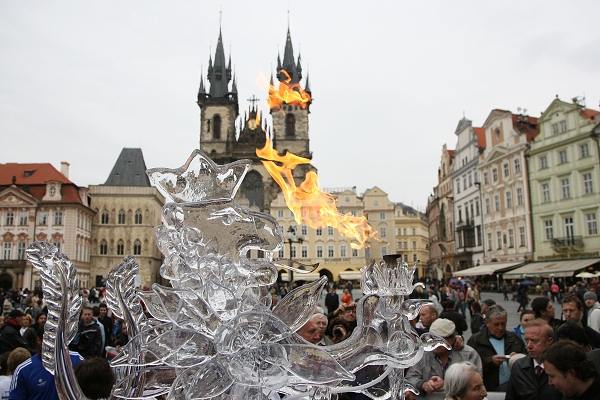 17